THE INCIDENCE OF BARRETT’S OESOPHAGUS AT A DGH ENDOSCOPY UNIT, AND ITS ASSOCIATED CONVERSION RATE TOWARDS OESOPHAGEAL CANCER: 
A 10Y RETROSPECTIVE REVIEW
FS Lourenco, K Bundhoo, MW Johnson
Gastroenterology Unit, Luton & Dunstable FT University Hospital, Luton, United Kingdom
Introduction

Barrett’s oesophagus is defined by the replacement of normal distal squamous epithelium above the GOJ by >1cm of metaplastic columnar epithelium. It has a prevalence in Europe of 1.3 – 1.6%. Strict surveillance guidelines exist due to the potential for dysplastic and neoplastic progression. The British Society of Gastroenterology have recently relaxed their recommendations for surveillance in patients with shorter, less inflamed segments of Barrett’s. Presently the annual cancer conversion rate is quoted in UK as being 0.5%. We were keen to review our prevalence of Barrett’s and the rate of cancer progression locally [1].

Methods

The Luton & Dunstable (L&D) University Hospital has a catchment area of 330,000. We performed a 10 year retrospective analysis of our local HICSS Endoscopy reporting system to assess the number of OGD’s performed each year and the prevalence of Barrett’s diagnosed amongst that cohort. Using our Upper GI Multi Disciplinary Team (MDT) database we created a 10 year prospectively collected database of all oesophageal cancer diagnosed through the L&D. Comparisons were made between the 2 databases to assess cancer conversion rates over that 10 year period.
Results 1

Over the 10 year period between 2008 and 2017 the number of endoscopies being performed at the L&D has steadily climbed. In that time the Trust has performed approximately 39,956 OGDs. Over the last 10 years we have diagnosed 1790 patients with Barrett’s oesophagus (4.5%), with an increasing pick up rate (111 in 2008, 116, 129, 130, 167, 189, 195, 197, 256, to 300 in 2017).
Results 2

Over that 10 year review period a total of 916 patients’ were discussed in our UGI MDTs, of which 822 were neoplastic. On comparing the 2 databases we noticed 100 patients on the Barrett’s database had progressed to a neoplastic state (5.6%). An increase in progression towards cancer was seen up to 2015, although in recent years this appeared to be decreasing (5 in 2008, 9,10,11,4,16,12,17,9, to 7 in 2017).
Conclusion

It is interesting to find that there has been an increase in the diagnostic pick up rate of Barrett’s over the last 10 years within our local district general hospital. It is possible that the increased public awareness and National BSG Guidelines and standardised endoscopy training programmes, have all helped improved our endoscopic awareness of the condition. We were surprised that the cancer conversion rate from Barretts was 5.6%. This is obviously higher than we would have expected from the  National average. There are many reason that could have contributed to this, which we will have to take a look at.  It is possible that the local ethnic mix and poorer socio-economic status may have played a role. We are in the process of setting up dedicated Barretts surveillance lists,  using standardised practices to help improve pick up of dysplasia at an earlier stage, so that we can hopefully prevent future progression towards a cancerous state.  
These results highlight the importance of expanding the awareness of Barrett’s, and supports the concept of dedicated Barrett’s surveillance lists.

References 

[1] Fitzgerald RC, di Pietro M, Ragunath K et al. British Society of Gastro- enterology (BSG) guidelines on the diagnosis and management of Barrett’s oesophagus. Gut 2014; 63: 7 – 42 Available from: http:// gut.bmj.com/content/63/1/7.full.pdf+html 

Mandatory Statement on behalf of the authors
The authors declare no conflict of interests
COMPARATIVE ASSESSMENT OF THE DIFFERENT 
MANAGEMENT SUPPORT PROGRAMMES 
AVAILABLE TO IBD PATIENTS AT A DGH
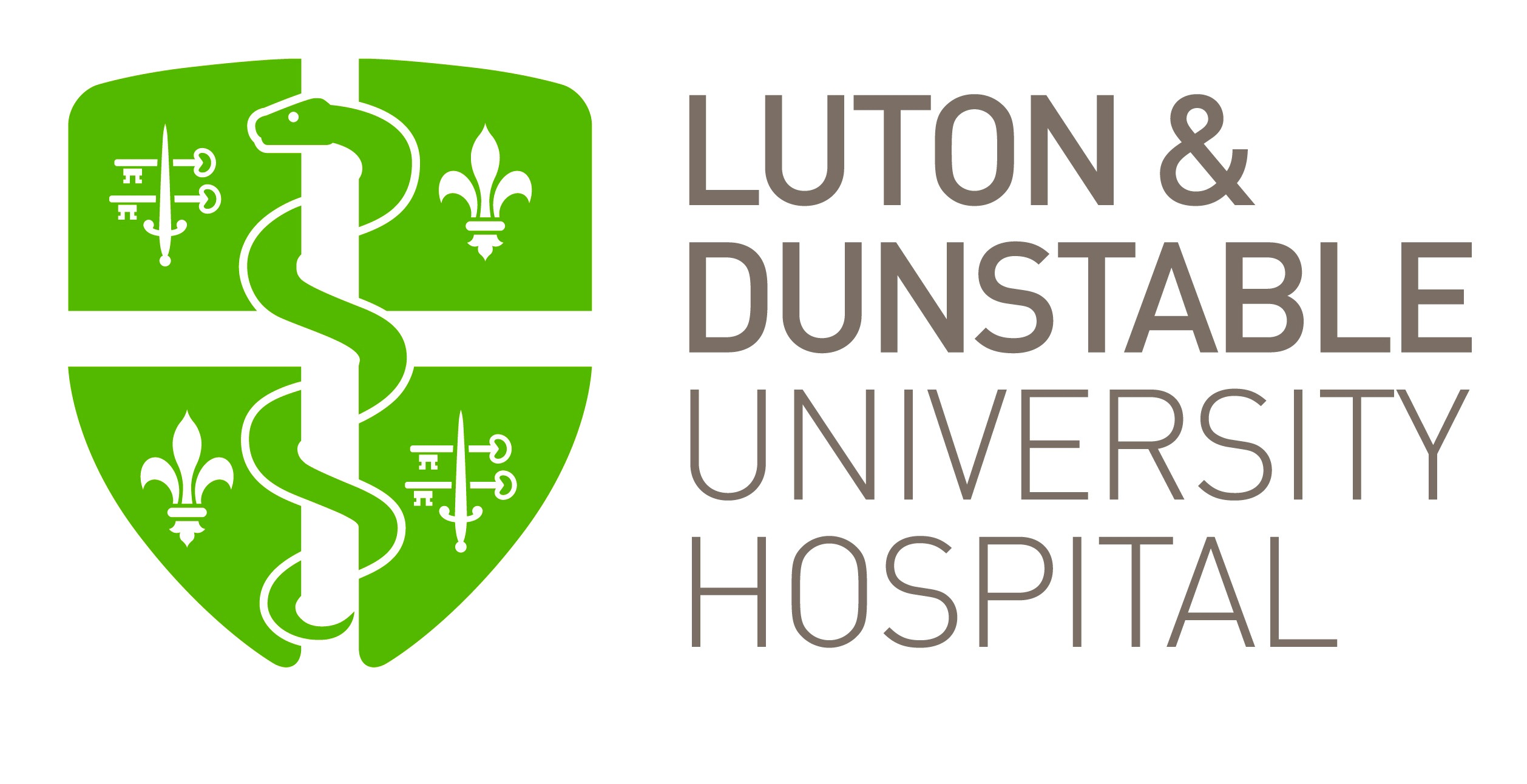 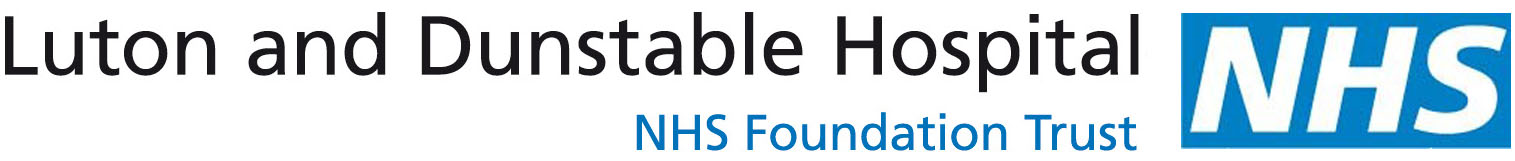 Copyright © 2020 Matt W. Johnson 
matthew.johnson@ldh.nhs.uk
Abstract No.  P0060